Classe quarta B
L’acqua: una fonte di vita
Percorso interdisciplinare: 
Scienze, italiano, matematica, musica
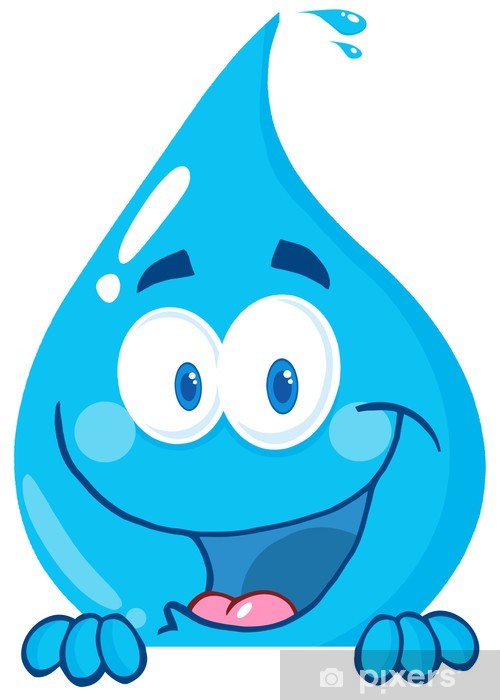 Insegnanti D’Antò - Camposano
Acqua
E’ una sostanza indispensabile per la vita degli esseri viventi.
Scioglie le sostanze (solvente)
Circola di continuo fra la Terra e l’atmosfera: ciclo dell’acqua.
Èl’unica sostanza che in natura si trova allostato: solido, liquido e aeriforme
Copre due terzi della superficie della Terra
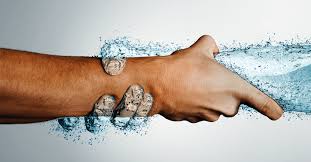 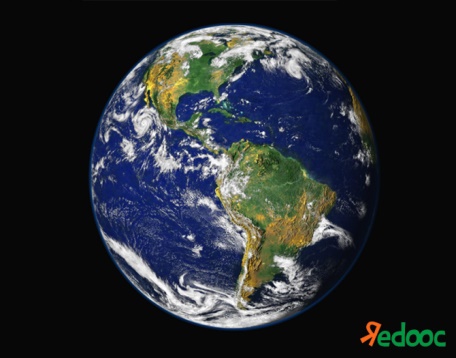 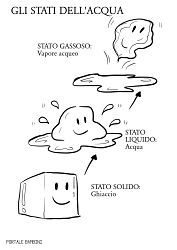 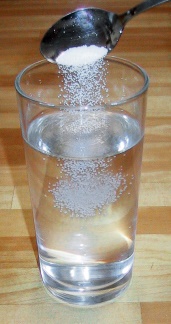 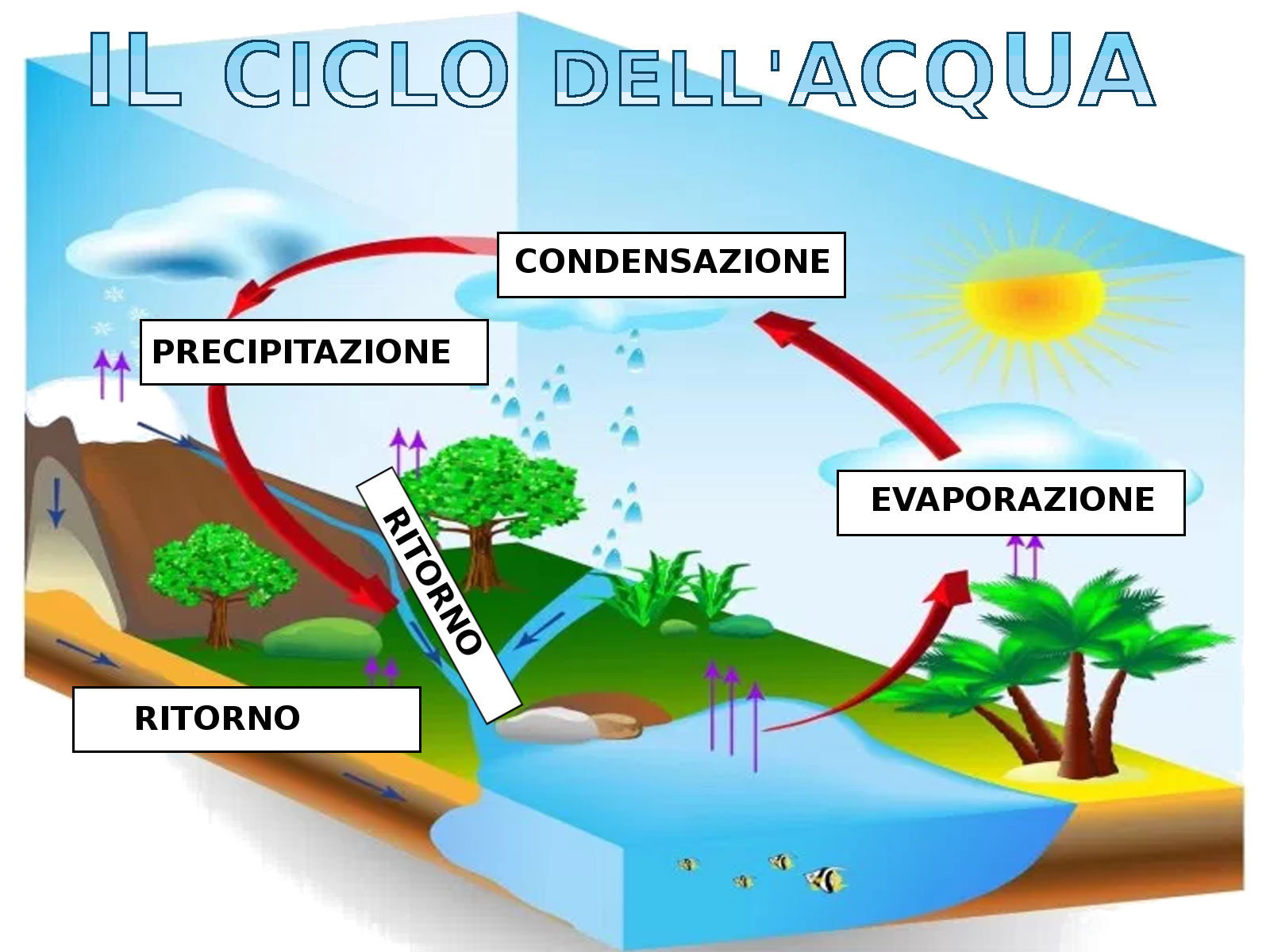 Il Sole riscalda l’acqua presente negli oceani e nei corsi d’acqua, facendola evaporare
3. Le nuvole , spinte dal vento, si scontrano tra di loro e l’acqua ricade sulla terra sotto forma di pioggia o neve (precipitazioni);
l’acqua, torna così sulla Terra e il ciclo ricomincia.
2,il vapore acqueo, una volta raggiunta l’atmosfera, a causa delle basse temperature, si condensa in minuscole goccioline che formano le nuvole
Leggi la storia e rispondi alle domande
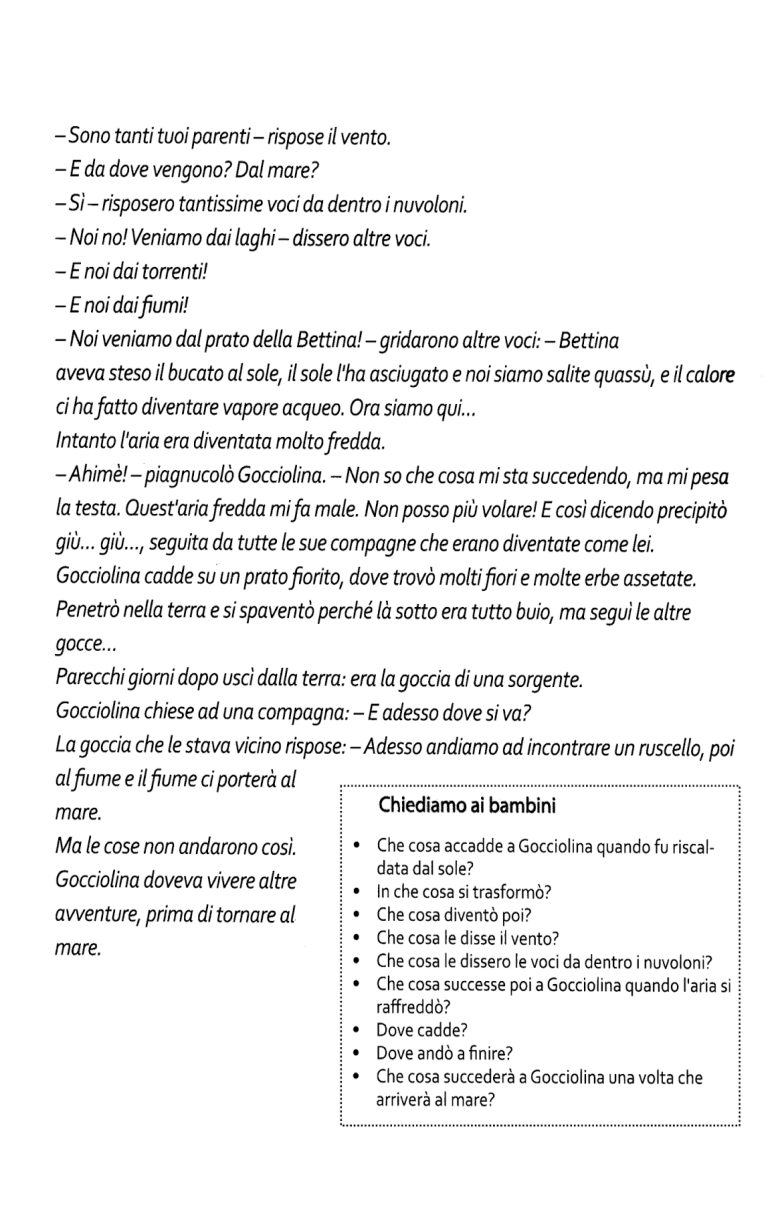 L’acqua nelle nostre case
L’acqua viene prelevata dalle falde acquifere e viene resa potabile negli impianti di potabilizzazione. Attraverso i tubi arriva all’acquedotto e così arriva nelle nostre case. Dalle nostre case viene scaricata nelle fognature e arriva fino agli impianti di depurazione dove viene ripulita.
Leggi e rispondi
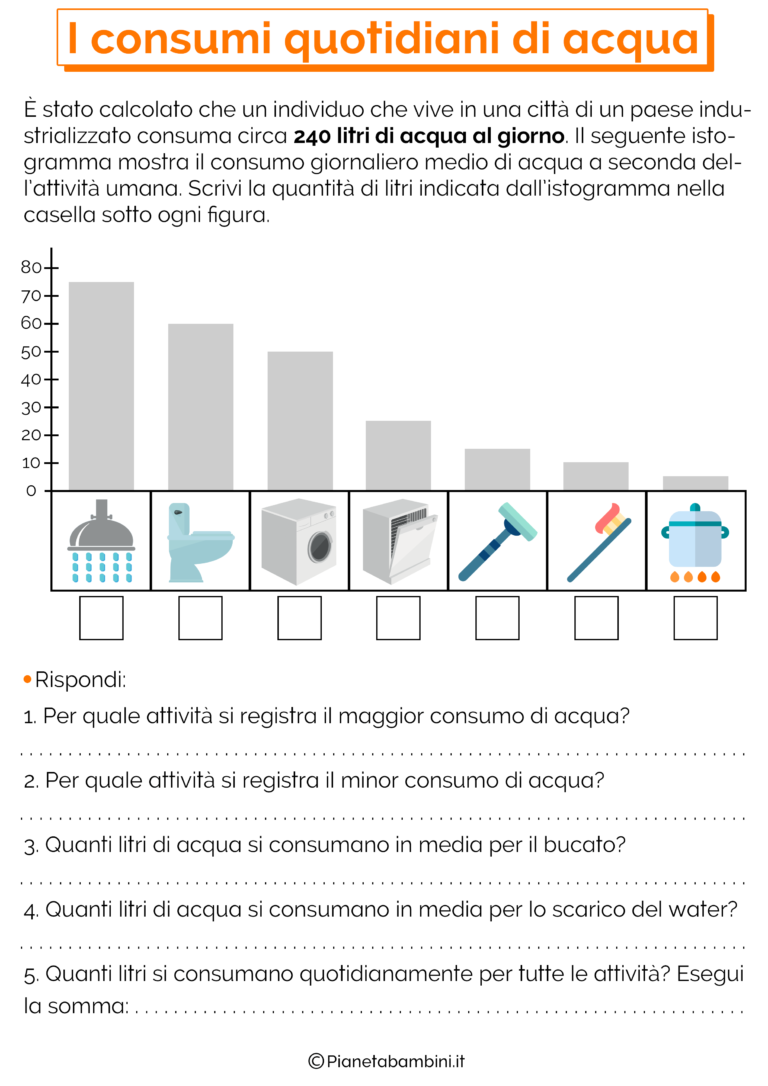 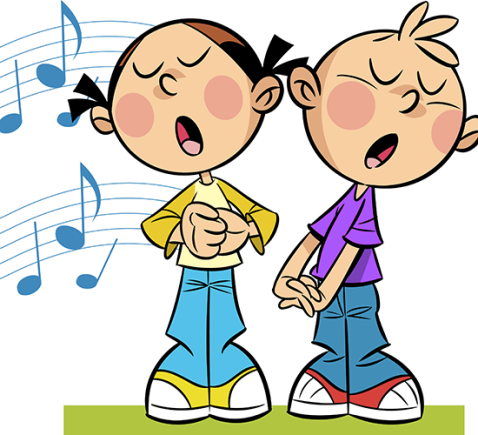 Ascolta
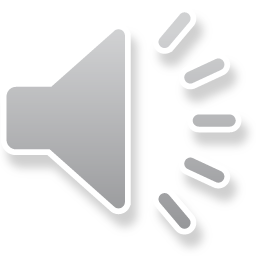 L’acqua è importantissima perché:…
L’acqua è la materia della vita. E’ matrice, madre e mezzo. Non esiste vita senza acqua.